ALS control system status report
ALS controls and IT team: 
G. Portmann, M. Dach, T. Ford, 
S. Schofield, H. Huang, R. Lellinger,J. Jed, C. Lam
Contents
ALS-U upgrade project in brief
 ALS Control system 
Infrastructure and architecture
Hardware
Software (EPICS services and tools)
 New Network Model
ALS control system status report
‹#›
ALS-U upgrade project
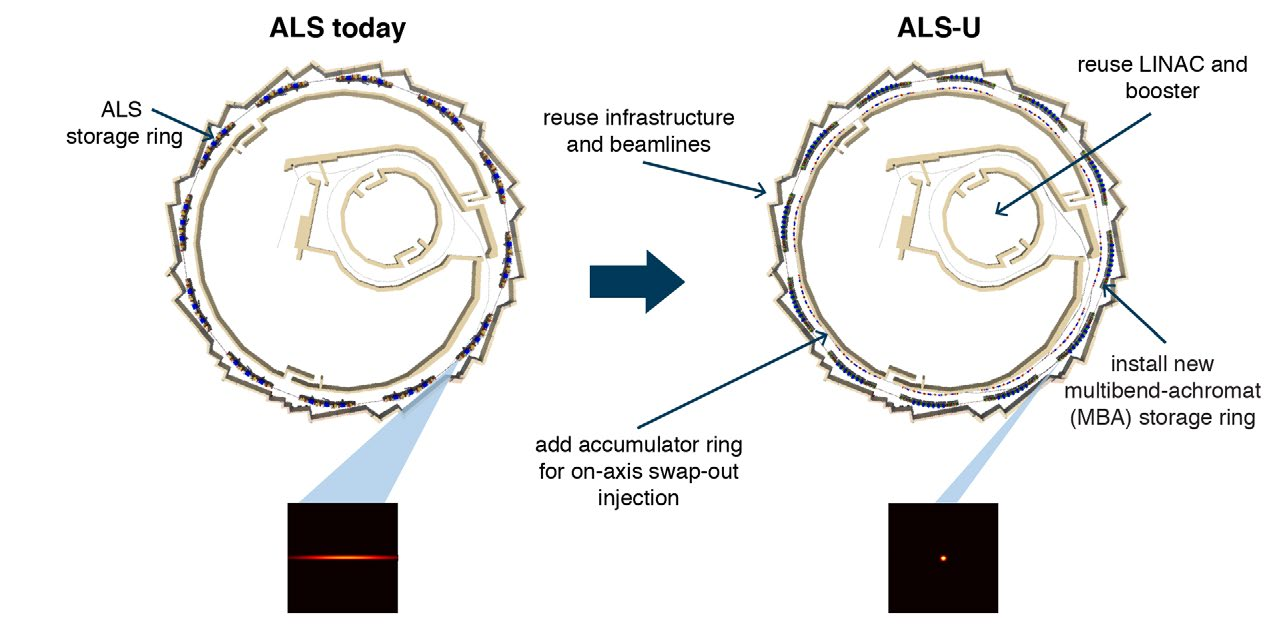 ALS control system status report
‹#›
ALS-U upgradeproject
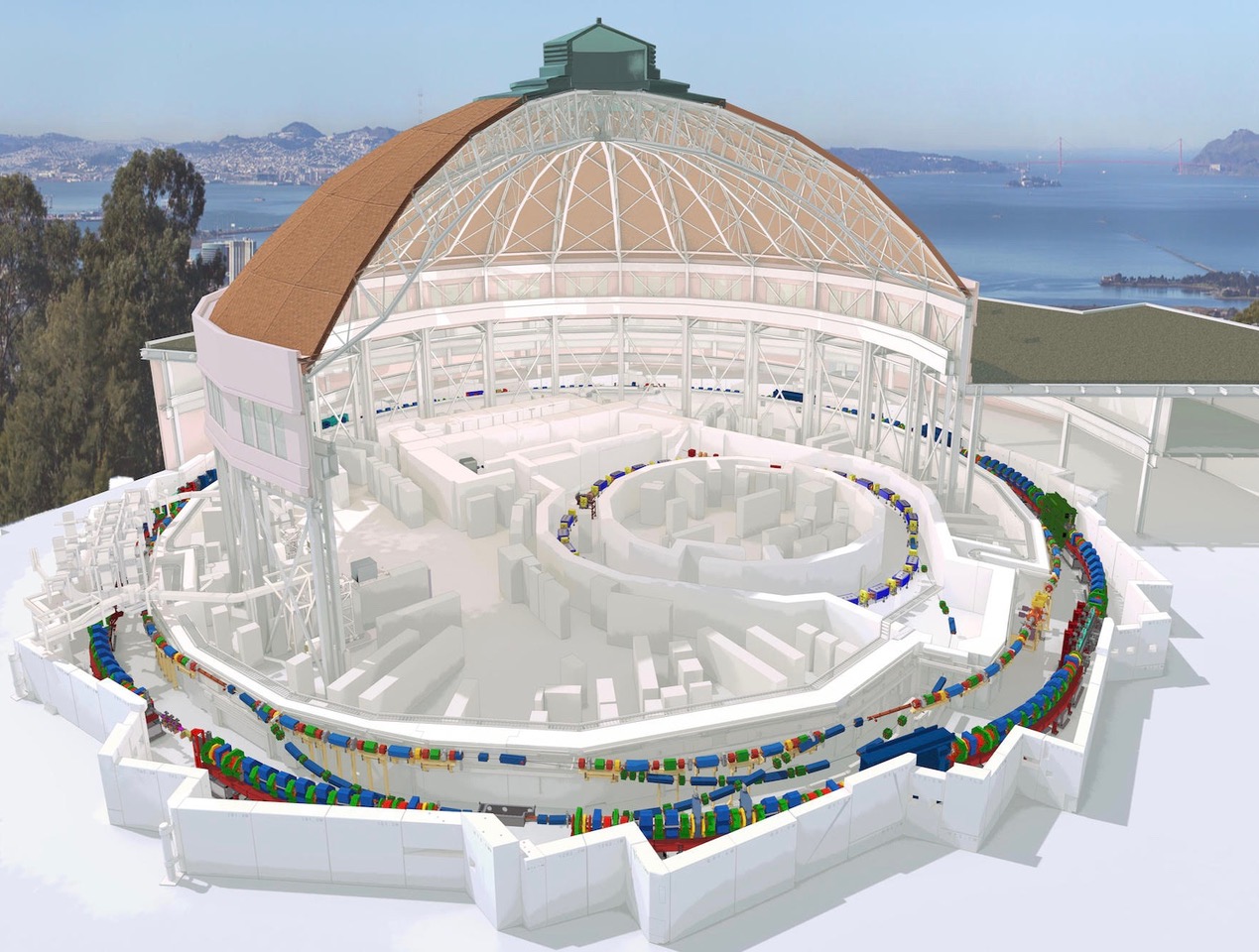 LN
BR
AR
SR
ALS control system status report
‹#›
ALS control system infrastructure
Extensive use of virtual hosts (VMWare cluster)
The primary OS is Linux (CentOS 7) 
(migration to Rocky Linux 8 in progress)  

Extensive use of virtual desktops (RealVNC)
(the only positive side effect of COVID pandemic)
ALS control room uses virtual desktops
ALS control system status report
‹#›
ALS control system architecture
Level 3: Physics or Science Application Using Stored Data
Level 2: Operator stations: Displays, Archiving, Alarm Management, Strip charts, Save/Restore Utility
Events / Timing Data
Fast Orbit Feedback Network
Ethernet – pvAccess or Channel Access
Level 1: SCADA support over a distributed network
SIOCs
EVR
NAD
EVG
Industrial IOCs
CPU
RF Control
Cell 
Controllers
Instr. IOCs
Timing Master
(MRF)
Controls Subnets
PS1
BPM1
PLC
CNET
I /O
I /O
PLC
CNET
I /O
PS2
BPM2
PS3
BPM3
Level 0: High Performance Systems over dedicated networks or slow control over industrial Ethernet
PS4
BPM4
PS5
BPM5
…..
…..
Field I/O
Field I/O
Field I/O
Field I/O
PLCS ,Slow I/O, High Reliability,  Low Accuracy, High Density              Vacuum, PPS, Slow MPS, Power, Supplies, Facility control
PSm
BPMn
Power Supplies
Beam Position Monitors
ALS control system status report
‹#›
ALS control system hardware
Crate based systems: (will not be used in ALS-U)
VME (timing system MRF, Scrapers OMS) , 
cPCI (FOFB, Super Band Magnets, ..)
PLCs: 
Modicon (EPS), -> migration to AB
WAGO (Temperature measurement, EPS),  -> migration to AB
Horner (RF system), -> migration to AB
Allen-Bradley (MPS, EPS, New Scandinova modulators)
ALS control system status report
‹#›
ALS control system hardware
Standalone (home made) Xilinx FPGA based:
   BPMs, BCMs ,HSD scopes , IRMs, User Timing …
Standalone (Commercial): Power PMAC, BLM (ITech), CAEN PS and many others
ALS control system status report
‹#›
ALS control system software
EPICS base
migration from V3.15 to V7 in progress 
EPICS GUIs and higher level applications
Phoebus
qt and C# GUIs already migrated to phoebus
migration of EDM screens to phoebus in progress  
Matlab
ALS control system status report
‹#›
ALS control system software
EPICS services and tools
Channel finder
Archiver appliance
PV Web Socket (used by PV Info web application)
Legacy Alarm Handler (will be decommissioned)
New Alarm Handler and Alarm Logger (job in progress)
Name server (with channel finder connectivity) (planned)
ALS control system status report
‹#›
ALS control system software
Channel finder use case
python script
EPICS IOC
Channel Finder
Archiver Appliance
record(stringin, "$(IOCNAME):STARTTOD")
{
    field(DESC, "Time and date of startup")
    field(DTYP, "Soft Timestamp")
    field(INP, "@%m/%d/%Y %H:%M:%S")
    info(archive,"VerySlow")
}
ALS control system status report
‹#›
ALS control system software
Channel finder use case
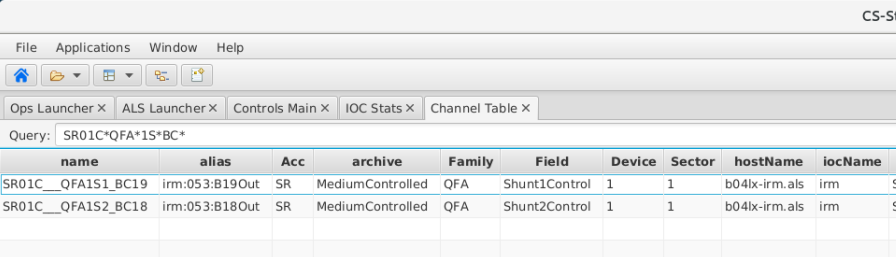 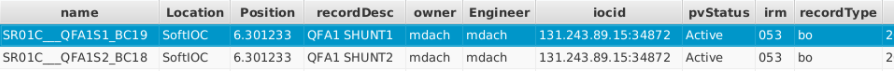 ALS control system status report
‹#›
ALS control system software
Channel finder use case
Channel finder in ALS contains the metadata to:
populate the Archiver Appliance
serve as backend for PV Info web application
auto generated Phoebus screens for group/categories  of PVs (in progress)
to provide the Name Server with relevant information (planned)
ALS control system status report
‹#›
New Network Model
The New Network Model was recently introduced in order to:
Increase the security when connecting to all ALS hosts
Decouple hosts used in operation from the ones used in development
ALS control system status report
‹#›
New Network Model
ssh with 2FA 
(VNC clients)
ALS controls subnets used in operation
DMZ
https with 2FA (web browsers)
DMZ
ssh with 2FA 
(VNC clients)
EPICS read only
 development subnets
DMZ
https with 2FA (web browsers)
ALS control system status report
‹#›
Acknowledgement
ALS-U controls team
Unix team
LBLnet team: networking team
Cyber security team
Physics team
ALS operators
and many others
ALS control system status report
‹#›